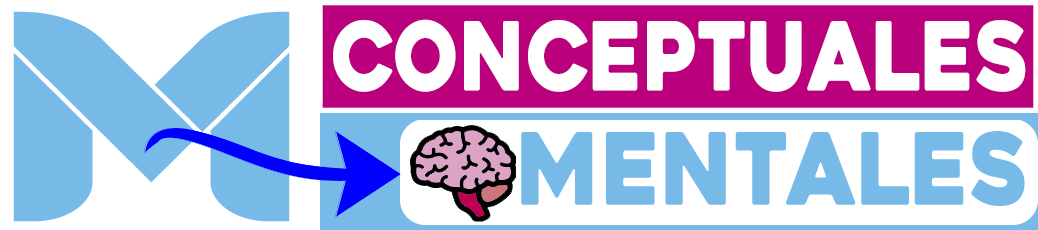 Mapa conceptual
Lorem ipsum
enlace
Lorem ipsum
Lorem ipsum
Lorem ipsum
Lorem ipsum
Lorem ipsum
enlace
enlace
enlace
enlace
enlace
Lorem ipsum dolor sit
Lorem ipsum
Lorem ipsum dolor sit
Lorem ipsum
Lorem ipsum
Lorem ipsum
enlace
Lorem ipsum dolor sit
enlace
enlace
enlace
enlace
Lorem ipsum dolor sit
Lorem ipsum
Lorem ipsum dolor
Lorem ipsum dolor
Lorem ipsum
enlace
enlace
Lorem ipsum
enlace
enlace
enlace
enlace
Lorem ipsum
Lorem ipsum dolor sit
Lorem ipsum dolor sit amet consectetur
enlace
Lorem ipsum
Lorem ipsum
www.mapasconceptualesymentales.site